Игра-викторина по биологии  для 5-6 классов.
1 тур  « Хвостатая викторина»


Задание – отгадайте животное по описанию его хвоста:
1. Этому замечательному прыгуну его хвост помогает держать равновесие.
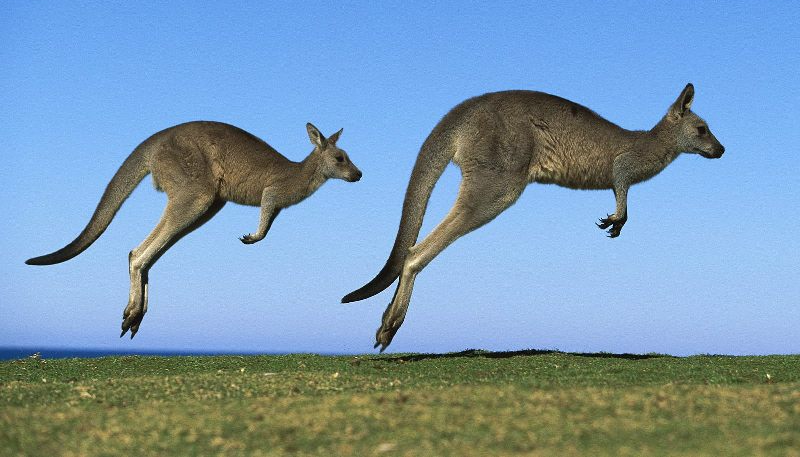 2. На хвосте этого представителя семейства кошачьих есть пушистая кисточка, а в ней острый коготь.
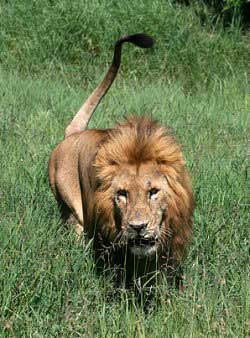 3. Его хвостик летом серый, а зимой белый.
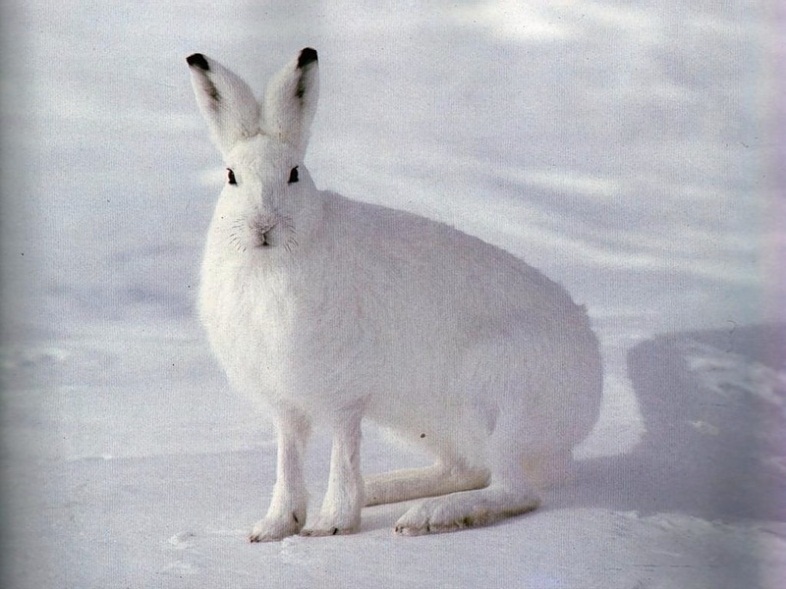 4. Ее хвост похож на хлыст, им здорово отгонять кусачих насекомых.
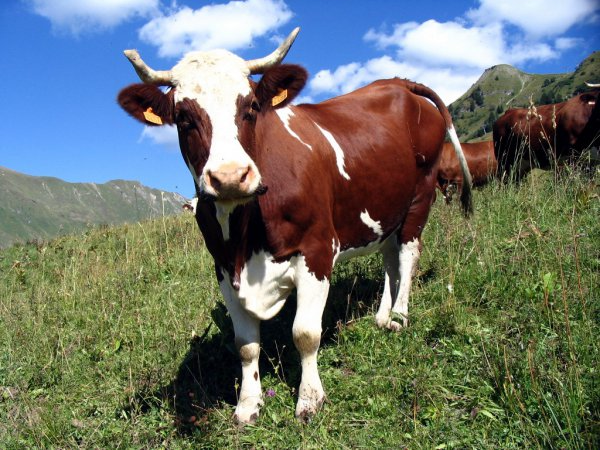 5. Ее пушистый рыжий хвостик весело мелькает между зеленых веток и служит своей хозяйке парашютом во время прыжков.
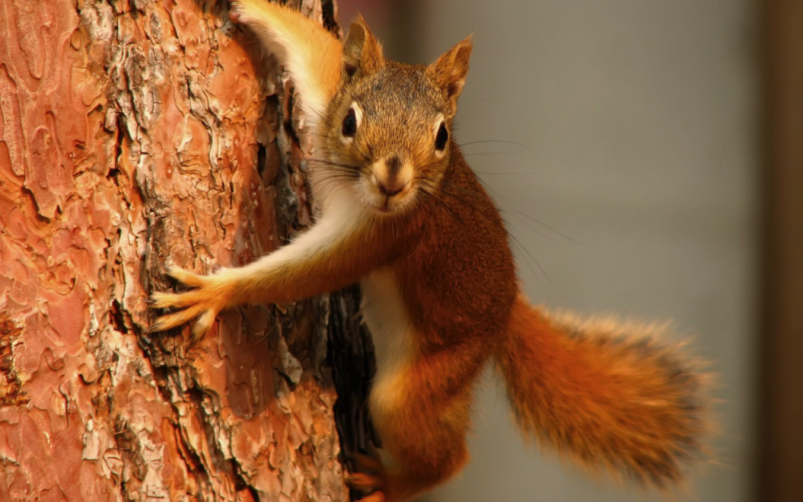 2 тур Викторина
 «Кто как разговаривает»
Задание – вспомните, как «разговаривают» следующие птицы и звери:
– медведь…
– коза… 
– конь… 
– свинья…
– олень…
– слон…
– комар… 
– кузнечик…
–шмель… 
– пчела…
– голубь…                                        
– глухарь…
– утка– 
- филин…
– гусь…
– журавль…
– воробей…
– ворона…
 – индюк…
– лиса…
3 тур  «Забавная анатомия»
У кого есть язык (язычок), но нет рта? 
(У колокола, у ботинка, у пламени.)
2. У кого есть горлышко, но нет шейки? 
(У бутылки, у графина.)
3. У кого есть зубы, но нет языка, рта?
 (У пилы, у расчески, у шестеренки.)
4. У кого есть ушко, но нет головы? 
(У иголки.)
5. У кого есть кисти, но нет рук?
 (У винограда, у рябины.)
6. У кого есть спинка, но нет животика? 
(У стула, у дивана, у кресла.)
7. У кого есть ножки, но нет ручек и головы?
 (У стола, у табуреток, у дивана.)
8. У кого есть ручки, но нет ножек? 
(У дверей, у окон, у чашек и кружек.)
9. У кого есть нос (носик), но нет лица? 
(У корабля, у чайника.)
10. У кого есть лицо, но нет головы? 
(У ткани, у одежды.)
11. У кого есть ребра, но нет позвоночника? 
(У куба, у призмы, у пирамиды.)
12. У кого есть головка, но нет волос, ручек и ножек? 
(У спички, у булавки, у луковицы.)
13. У кого есть почки, но нет желудка и печени? 
(У дерева, у кустарника.)
14. У кого есть косточки, но нет скелета? 
(У абрикоса, у вишен, у сливы и пр.)
15. Какие ноготки не царапаются и не знают маникюра?
 (Цветы ноготки, иначе – календула.)
16. Чьи глазки разноцветные и никогда не моргают? 
(Цветы анютины глазки.)
17. У кого голос есть, а головы и тела нет? 
(У эха.)
18. У кого нет ни кулаков, ни бицепсов, а любого силача с ног свалит? 
(У сна.)
19. Из какой чашечки невозможно пить? 
(Из коленной чашечки.)
20. Кто без языка говорит и поет? 
(Радио, магнитофон.)
21. Кто бежит без ног? 
(Река, ручей, время.)
22. Кто без рук, без ног, а двери и окна открывает, деревья ломает, шапки срывает? 
(Ветер.)
23. Кто без крыльев летит, без ног бежит, без хвоста и плавников плывет? 
(Облака.)
24. Кто без глаз, а слезами плачет? 
(Туча, облако, сосулька, свеча.)
4 тур «ШУТОЧНАЯ БИОЛОГИЧЕСКАЯ ВИКТОРИНА»
◘ У кого больше ног: у пяти осьминогов или у четырёх кальмаров?   
(Одинаково: 5х8 = 4х10 =40)
◘ У этого животного две правые ноги и две левые ноги, две ноги спереди и столько же сзади. Сколько ног у этого животного?
(Четыре)
◘ Какие ягоды с буквой «М» - сладкие, а с буквой «К» - горькие?   
(Малина - калина)
◘ Какое животное ходит только буквой «Г»?
(Конь, если это шахматная фигура.)
◘ У какого слона нет хобота?
   (У шахматного)
◘ На каком базаре самый большой шум?
   (На птичьем базаре.)
◘ Чем отличается птичий базар от птичьего рынка?   
(На рынке торгуют птицами и другими животными, а птичий базар - это массовое колониальное гнездовье морских птиц.)
◘ Назовите овощ для закидывания плохих актёров.   
(Помидор)
◘ Какой овощ необходим для проверки принцесс на чистоту королевской крови?   
(Горох, горошина)
◘ Какой злак может расти ... на человеке?
(Ячмень, воспалённый бугорок у корней ресниц.)
◘ Назовите животных-альпинистов.
(Горные козлы, цепкопалая ящерица геккон.)
◘ «Экономическая порода» собак - это...
(Такса, ведь такса - это ещё и установленная расценка.)
◘ Какая дикая кошка попала в сообщество автомобилей?
(«Ягуар»)
◘ Какая птица является крупным издателем школьных учебников?   
(Издательство «Дрофа». Дрофа - крупная птица отряда журавлеобразных.)
◘ Назовите цветочную позу йога.   
(Лотос)
◘ Чьи глазки не боятся, а любят смотреть на солнышко?
(Анютины глазки - цветы.)
◘ Назовите хвойный образец стройности человеческой фигуры.
(Кипарис)
◘ Талия какого животного является эталонным образцом тонкой талии для всех женщин?   
(Осы - осиная талия.)
◘ Какое животное и чьё служит образцом для порки детей?
(Сидорова коза.)
◘ Название какой птицы всё время слышится в строительных лесах?   
(Майна - розовый скворец, майна - строительная команда «опускай вниз!»)
◘ Какая водоплавающая птица написала известные книги?
(Гоголь)
5 тур «БИОЛОГИЯ + ГРАММАТИКА»
◘ Как правильно: пятнистый пятон или питнистый питон?
(Правильно писать пятнистый питон.)
◘ С каким знаком препинания неразлучны все ласточки?
(С точкой - ласточка)
◘ Какая домашняя птица всё время всем задает один из вопросов родительного падежа?   
(Курица - Куда?)
◘ Какого рода кольраби?  
(С точки зрения грамматики - женского рода, с точки зрения биологии - рода капуста, овощная культура.)
◘ Назовите овощ, имеющий общие корни с «капюшоном», «капиталом» и «капитаном».
  (Капуста, все эти слова произошли от латинского «капут» - голова.)
◘ Название какой змеи может быть наречием?
  (Уж)
◘ Название какой птицы может быть и глаголом повелительного наклонения?   
(Попугай)
◘ Название семьи каких животных может быть ещё и глаголом повелительного наклонения?
  (Летающих насекомых - рой.)
◘ Какая профессия у человека, который утверждает, что слова «нарвал», «марал», «гну» и «рой» являются не глаголами, а именами существительными?  
(Биолог, так как он знает, что нарвал - это морское млекопитающее семейства дельфинов, марал - парнокопытное животное семейства оленей, гну - антилопа, рой - пчелиная семья.)
◘ Кто пишет фразу «держи  дерево» слитно, одним словом? 
(Ботаники, держидерево - ветвистый кустарник семейства крушиновых.) 
◘ Как правильно писать: «бобр» или «бобёр»?
  (Если хотите написать название животного-грызуна, то пишите «бобр», а если говорите про его  мех или воротник из него, то пишите «бобёр». Буква «Ё» превращает живого бобра в воротник!)
◘ Правильно ли написал ученик, что «косатка - это деревенская ласточка»?  
(Нет, косатка - это крупный хищный дельфин, а деревенская ласточка - это касатка. Из-за одной буквы ласточка может оказаться в океане! А что будет, если в письме к любимой девушке вы назовёте её ласково «косаточкой»?!)
◘ Правильно ли написано слово «телифон»?
(Да, если речь идёт о тропическом паукообразном хищнике.) 
◘ Правильно ли написано слово «каретта»?
(Да, если речь идёт о морской черепахе из тропических морей)